代 禱
Intercessions
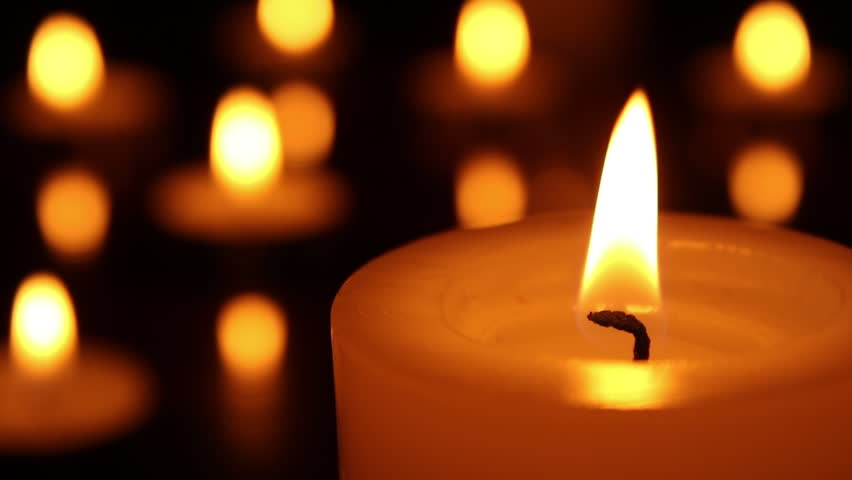 北歐華人基督教會 奧斯陸堂
感恩 Thanksgiving
為神話語的供應
為神的醫治看顧。
For God’s healing and protection as well as God’s word given today.
北歐華人基督教會 奧斯陸堂
為萬民代求 Pray for all people
北歐華人基督教會 奧斯陸堂
為神的家代求 Pray for God's family
感恩週六教會大清掃及重新恢復的實體崇拜。
為教會未來場地禱告。
為教會长者的身心健康，及有病痛的弟兄姊妹禱告。
北歐華人基督教會 奧斯陸堂
為神的家代求 Pray for God's family
為Alive下一代事工夏令營及7月北歐華人教會線上夏令會的籌備禱告。
為7月假期弟兄姊妹的出入平安禱告。
北歐華人基督教會 奧斯陸堂
大家同心禱告
為您心中的需要和負擔禱告。
Pray for the needs and burdens in your heart.
北歐華人基督教會 奧斯陸堂
為神的供應和主日奉獻Pray for the daily needs of families and of the church.
北歐華人基督教會 奧斯陸堂
歡迎及家事分享
Welcome and announcement
北歐華人基督教會 奧斯陸堂
歡迎新老朋友和弟兄姊妹們參加實體\線上崇拜
Welcome new and old friends and brothers and sisters to participate in physical\online worship
北歐華人基督教會 奧斯陸堂
恢復實體聚會
教會於本週日（6月27日）起重新恢復實體聚會。主日中文崇拜及Alive的英文崇拜，人數上限200人，過度恢復聚會時期將提供崇拜現場直播，登陸方式不變。
Alive下一代英文夏令營*
時間：7月29日 – 8月1日
營會場地：Hedmarktoppen, Hamar
營會費用：1200 kr每人
報名聯繫人：Ivy傳道，Enoch傳道
*Subject to Covid-19 regulation
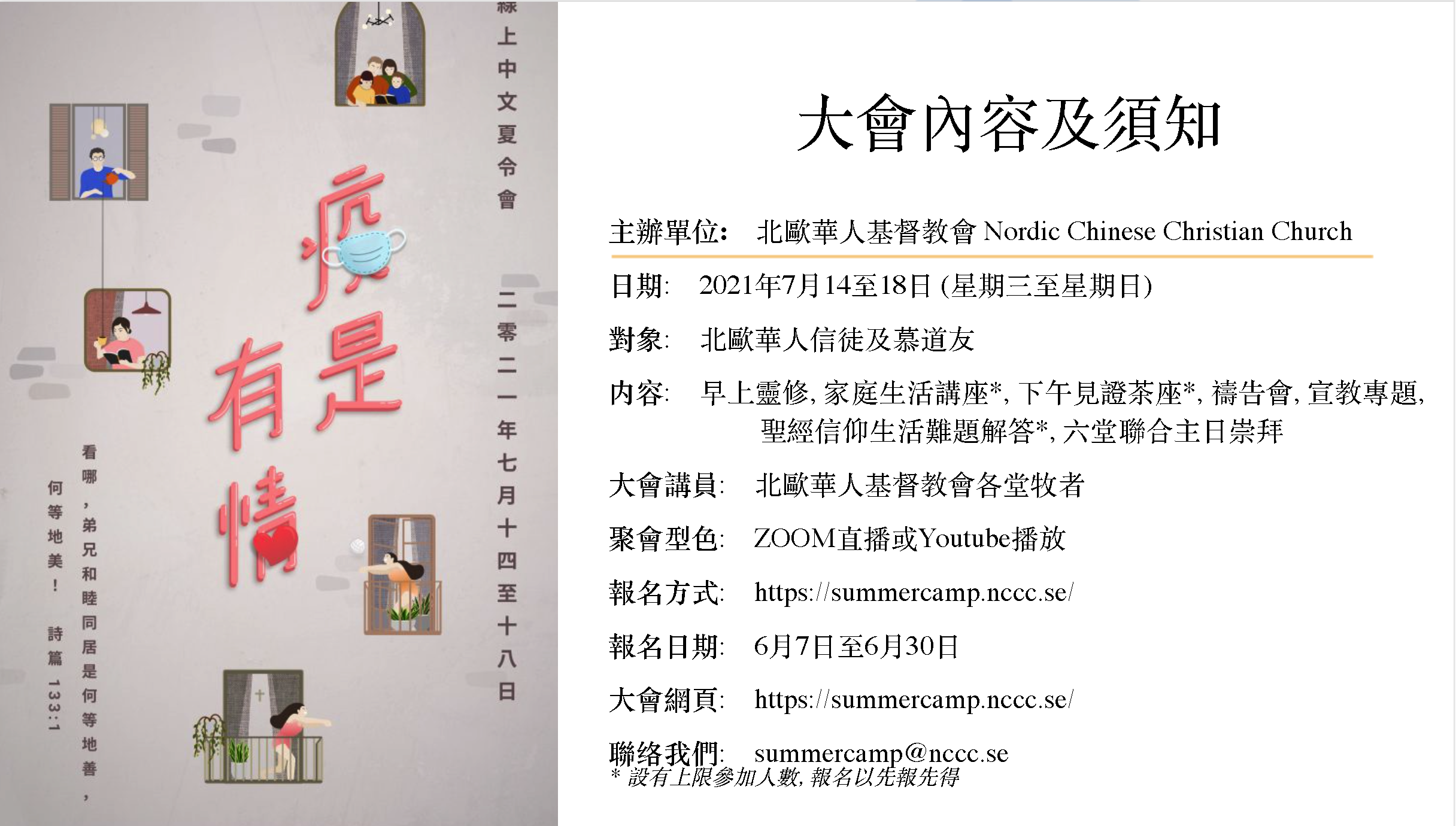 北歐2021年聯合線上夏令會
每週教會各小組固定活動
週一晚17:30，神學課程小組；
週二晚19:00，Alive查經班；
週三17:30-18:30，長者查經班；
週四 17:30-19:00，教會禱告會；
（請將禱告事項交海雲姊妹收集）
下週實體/網上崇拜事奉同工
主席：馬碧君
主席翻譯：黃漢林
講員：盛婷
翻譯：陳麗芬
PPT制作：馬碧君
PPT播放：石雋
Zoom 技術支持: 孔春雨
音響：沈志剛
招待/司事：宋麗貞，袁麗萍
鮮花奉獻：王岳琴
北歐華人基督教會 奧斯陸堂
掃描二維碼打開家事報告